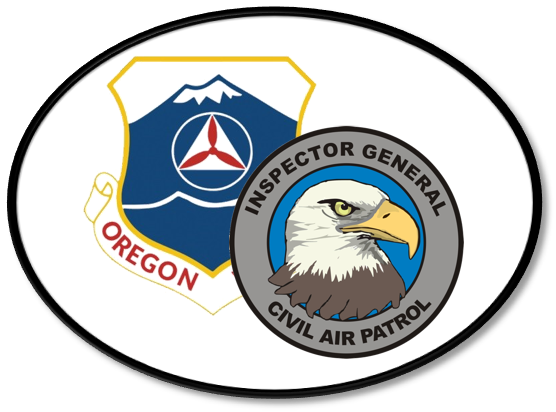 Q & A w/ ORWG/IG
Prepared for the ORWG Conference
9 April 2022
Welcome
Lt Col Edward A. Bos, CAP
ORWG/IG
20 Years as a CAP Senior Member (in July)
(541) 972-3449
edward.bos@orwgcap.org 
Several areas with experience to share information on today…
Topics
Some Details
The Oregon Wing IG
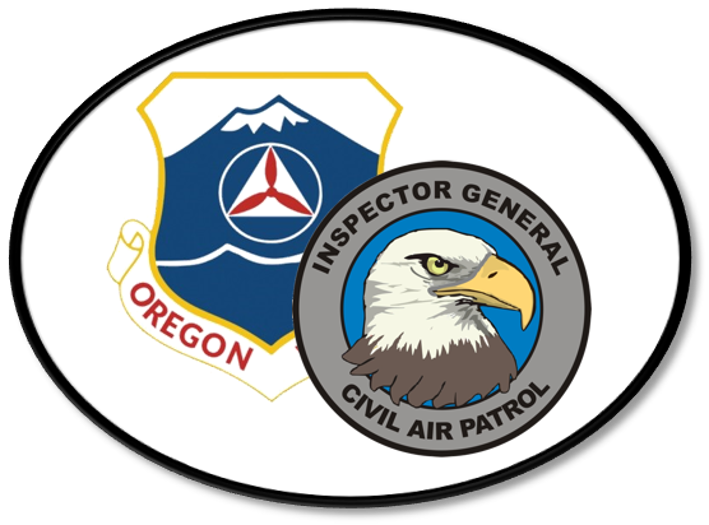 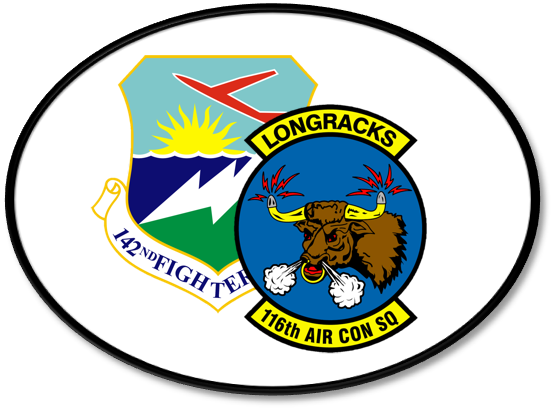 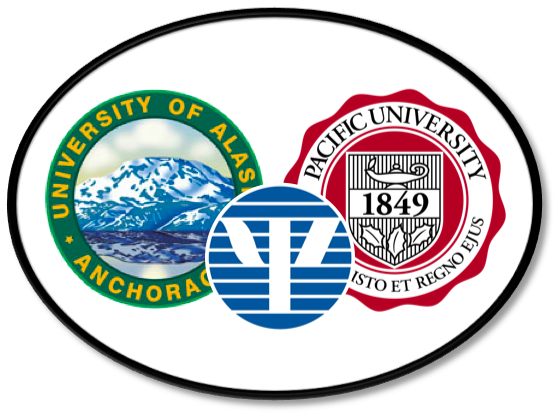 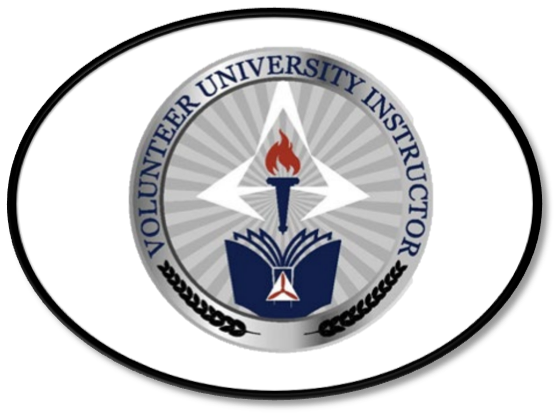 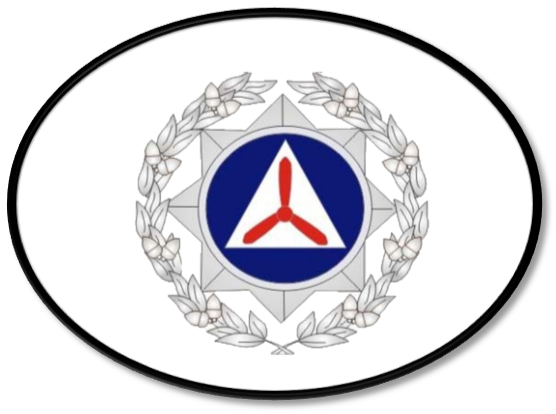 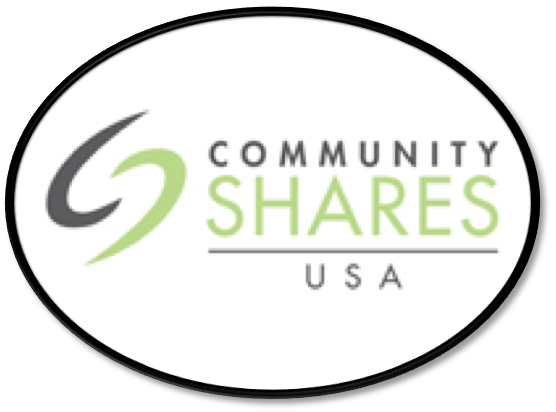 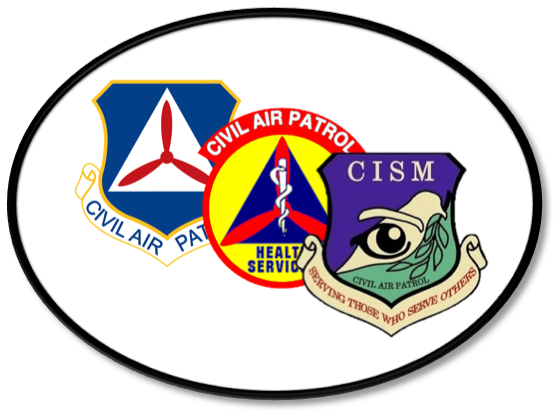 The Oregon Wing Inspector General  is responsible for conducting unit inspections, advising the wing commander, supporting the wing staff and unit leaders, and serving as a local complaint resolution subject matter expert.
Some Details
The Oregon Wing IG
116th Air Control Squadron
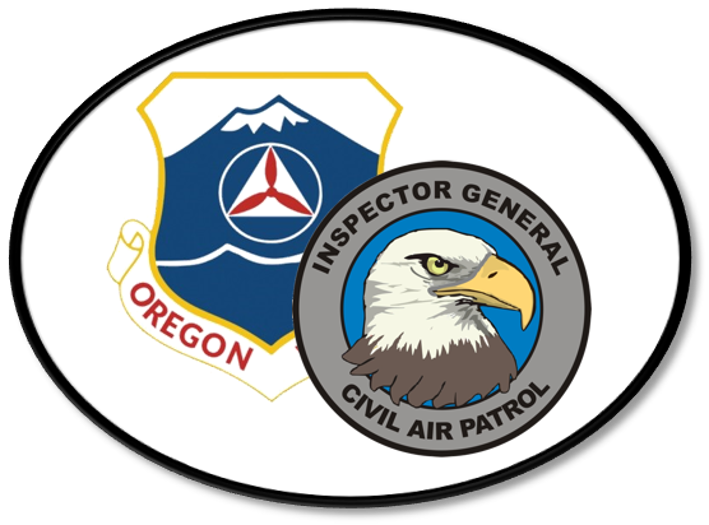 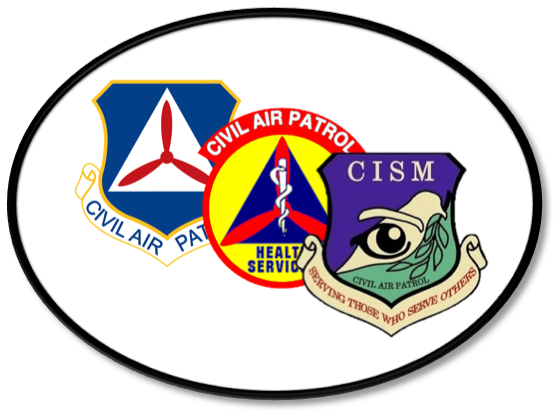 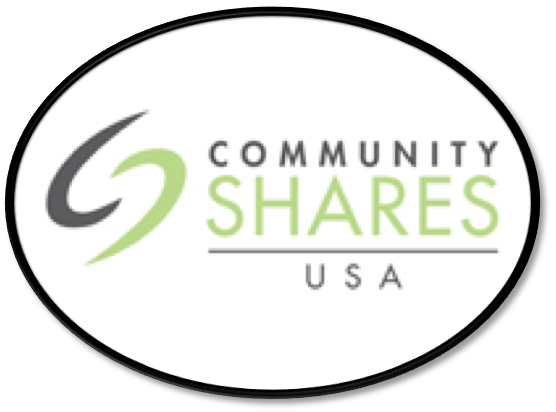 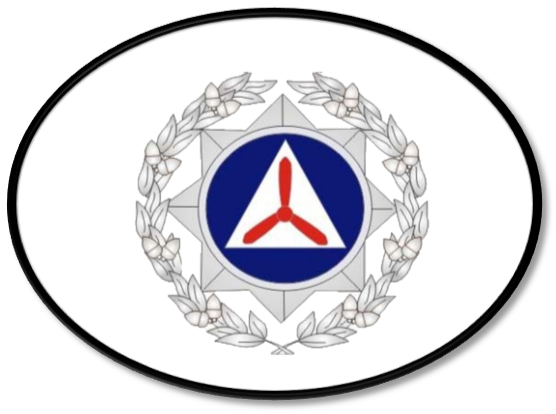 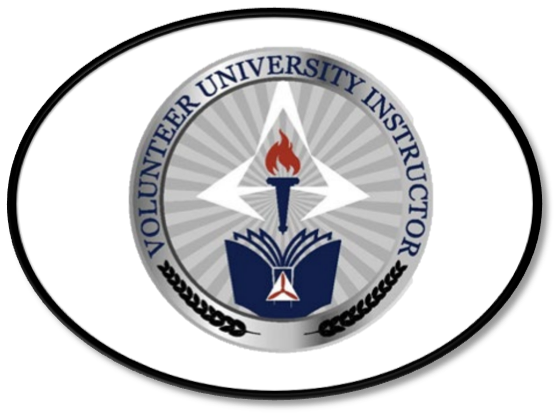 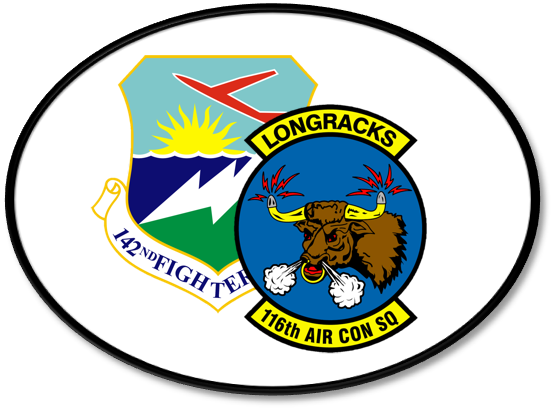 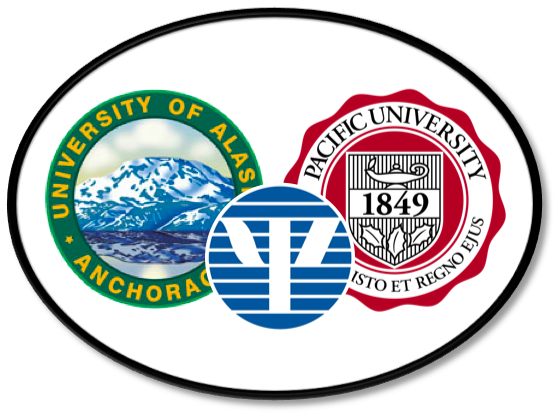 The Oregon Wing Inspector General  is responsible for conducting unit inspections, advising the wing commander, supporting the wing staff and unit leaders, and serving as a local complaint resolution subject matter expert.
Oregon Air National Guard's 116th Air Control Squadron (ACS), located at Camp Rilea, Warrenton, Oregon, is a deployable radar/communications unit with superior mobility and response to global and local missions.
The Oregon Wing IG
116th Air Control Squadron
Psychology
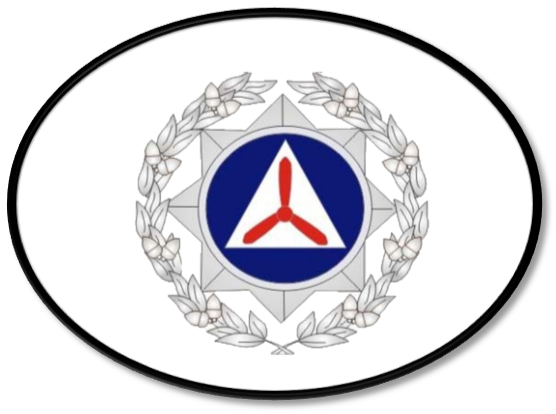 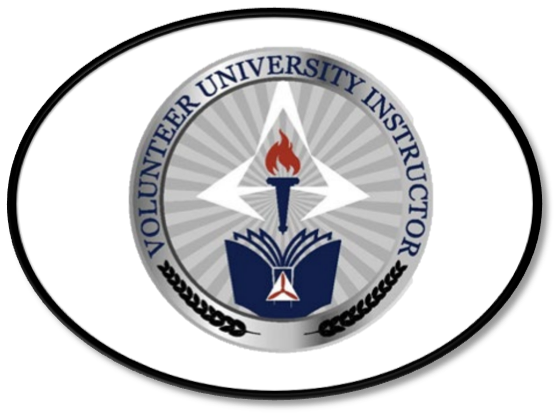 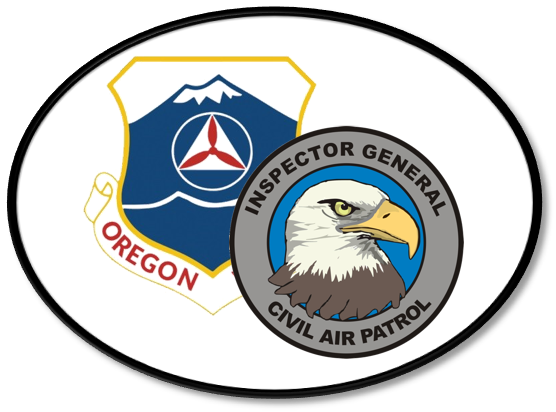 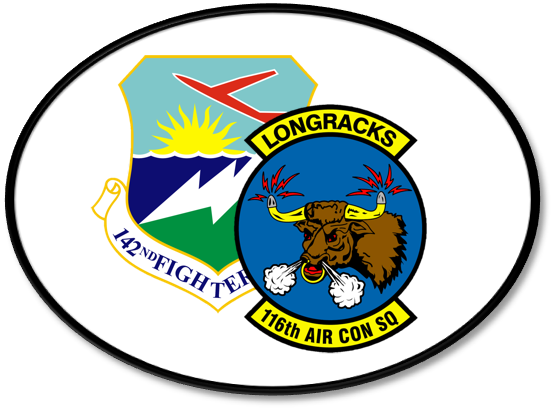 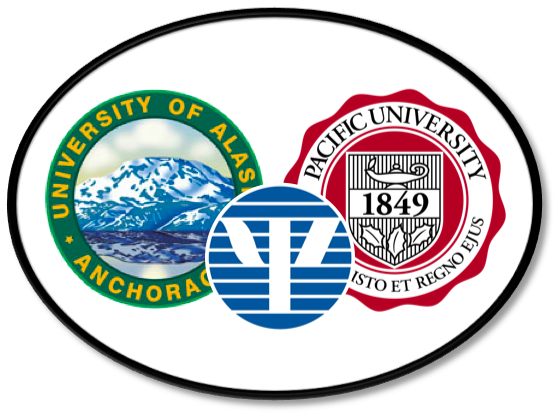 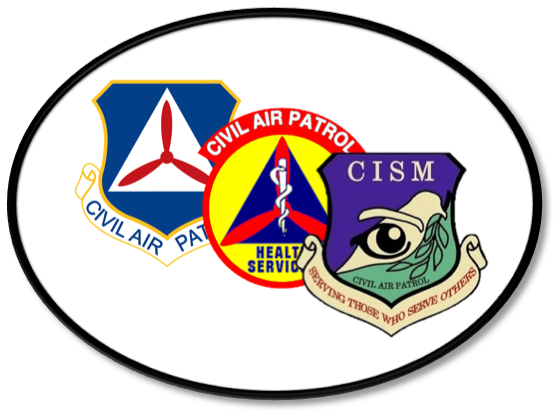 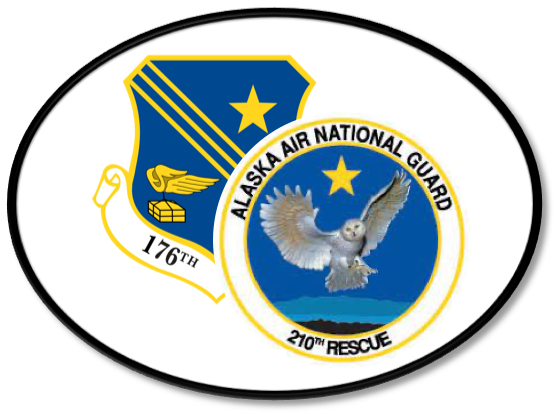 The Oregon Wing Inspector General  is responsible for conducting unit inspections, advising the wing commander, supporting the wing staff and unit leaders, and serving as a local complaint resolution subject matter expert.
Oregon Air National Guard's 116th Air Control Squadron (ACS), located at Camp Rilea, Warrenton, Oregon, is a deployable radar/communications unit with superior mobility and response to global and local missions.
With an B.S. in Psychology from the University of Alaska Anchorage, and a M.A. from Pacific University, Ed Bos is currently a doctoral student working on a Doctor of Psychology degree, with an emphasis in Health Psychology and an interest in primary care.
Health Services/CISM
Psychology
116th Air Control Squadron
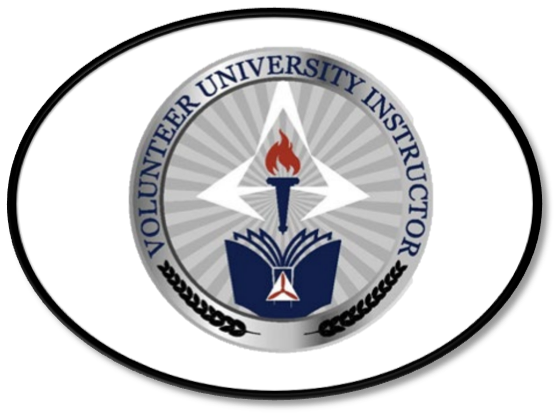 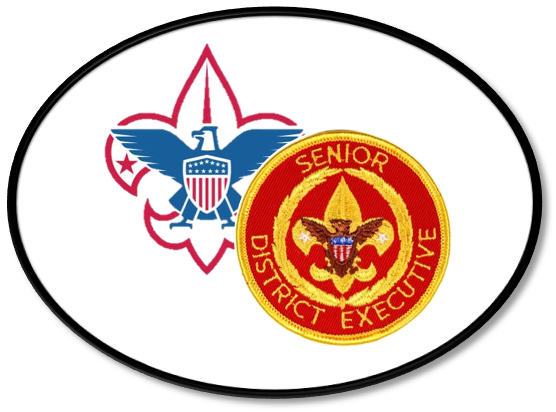 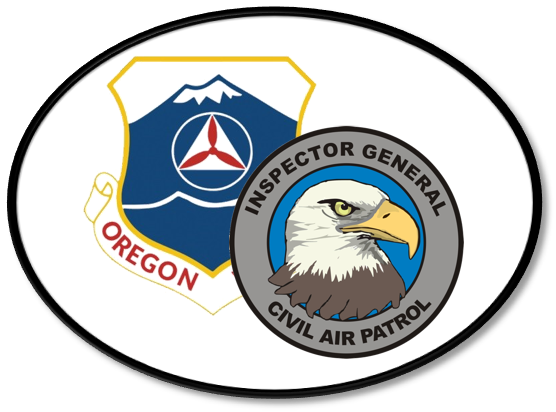 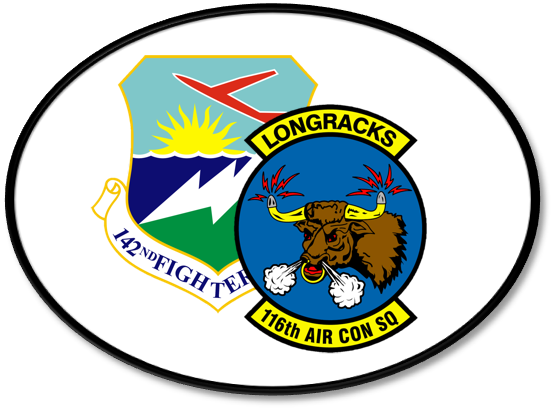 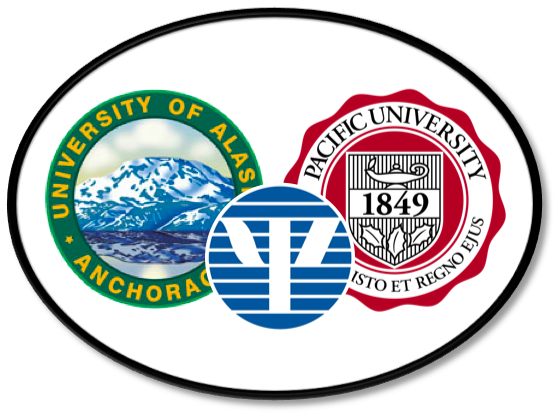 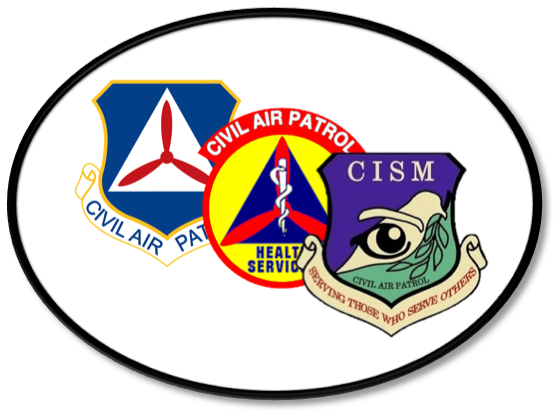 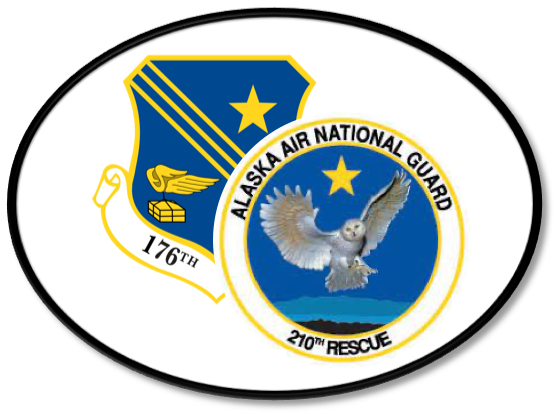 Oregon Air National Guard's 116th Air Control Squadron (ACS), located at Camp Rilea, Warrenton, Oregon, is a deployable radar/communications unit with superior mobility and response to global and local missions.
With an B.S. in Psychology from the University of Alaska Anchorage, and a M.A. from Pacific University, Ed Bos is currently a doctoral student working on a Doctor of Psychology degree, with an emphasis in Health Psychology and an interest in primary care.
Service on the CAP Health Services team, and the CAP CISM program management team, including development of the Health Services Specialty Track (pending) and the shift away from ICISF training to a peer-supporter model.
210th Rescue Squadron
Health Services/CISM
Psychology
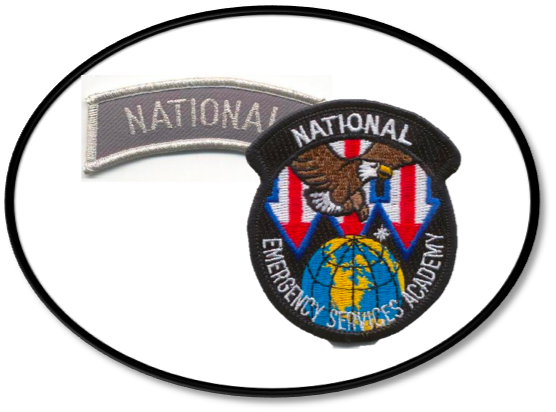 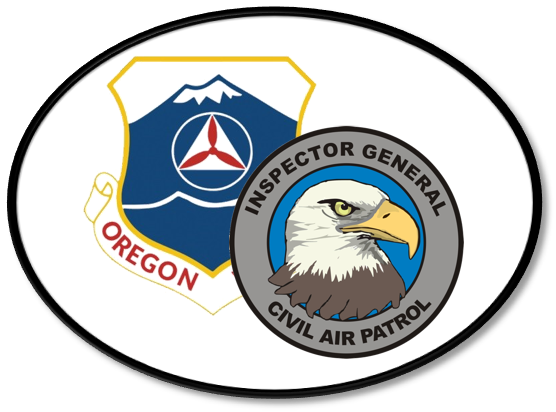 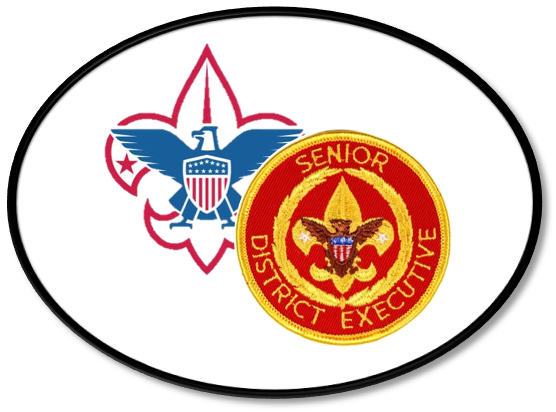 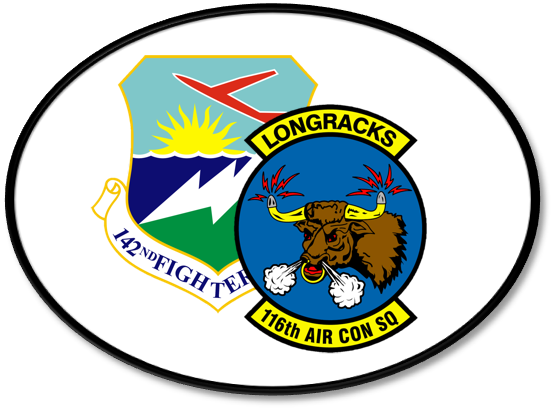 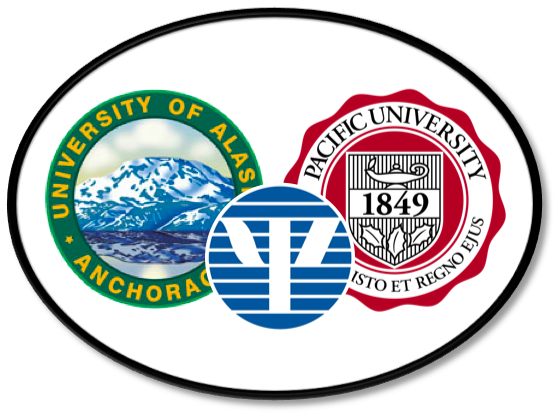 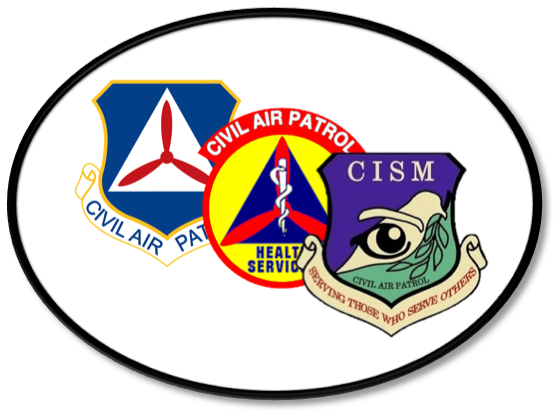 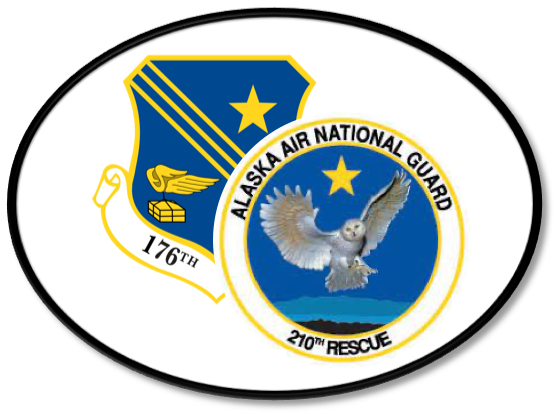 With an B.S. in Psychology from the University of Alaska Anchorage, and a M.A. from Pacific University, Ed Bos is currently a doctoral student working on a Doctor of Psychology degree, with an emphasis in Health Psychology and an interest in primary care.
Service on the CAP Health Services team, and the CAP CISM program management team, including development of the Health Services Specialty Track (pending) and the shift away from ICISF training to a peer-supporter model.
210th is a combat search and rescue squadron trained to locate and recover downed fighter pilots. The day-to day mission is to perform an 11th AF 24-hour Alaska Theater Search and Rescue Alert. The 210th is one of the busiest Air Force combat search and rescue squadrons in the world.
Senior District Executive
Health Services/CISM
210th Rescue Squadron
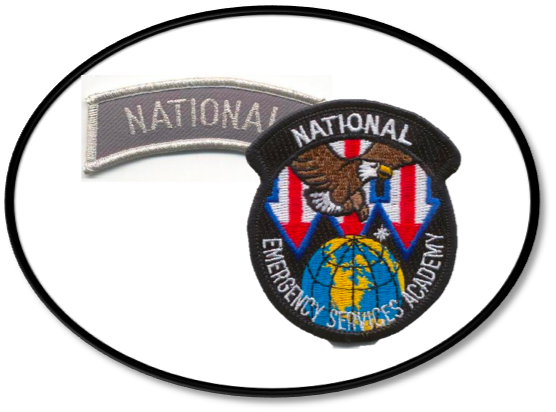 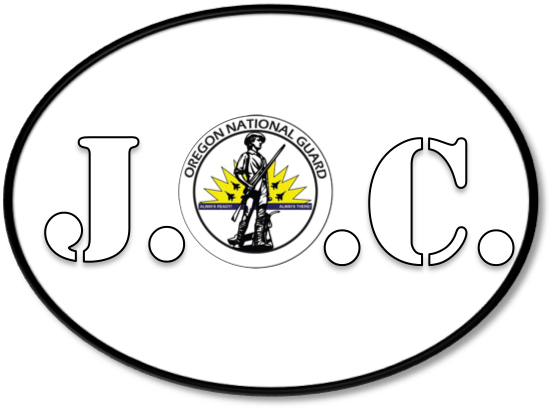 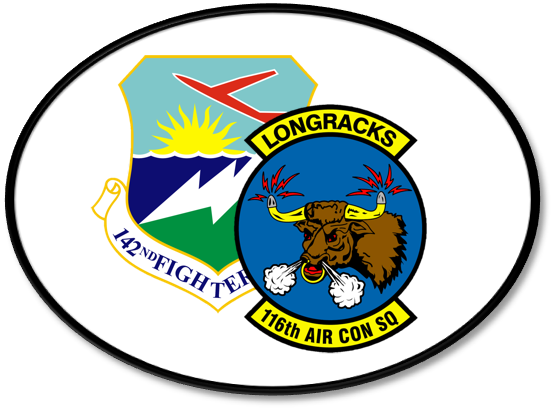 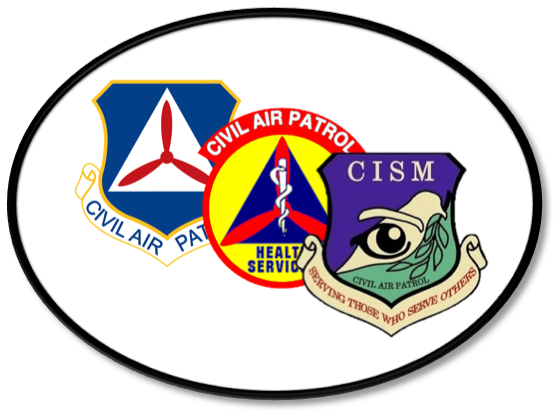 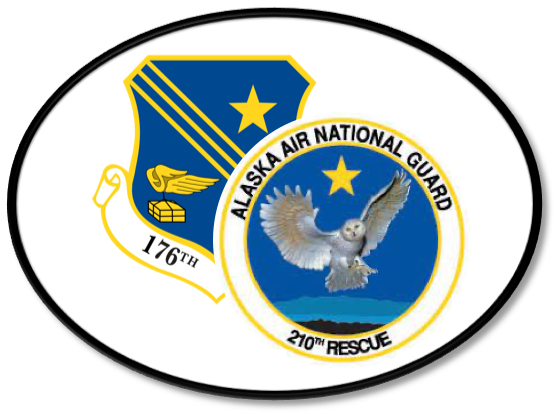 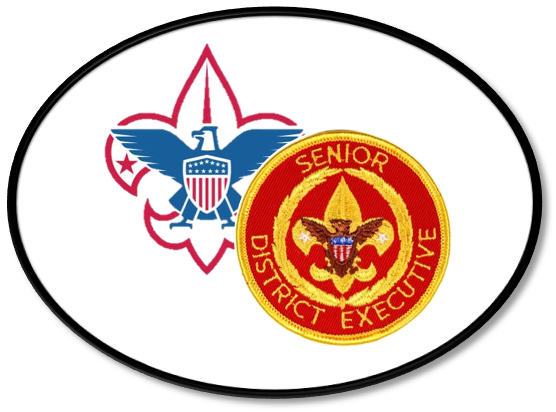 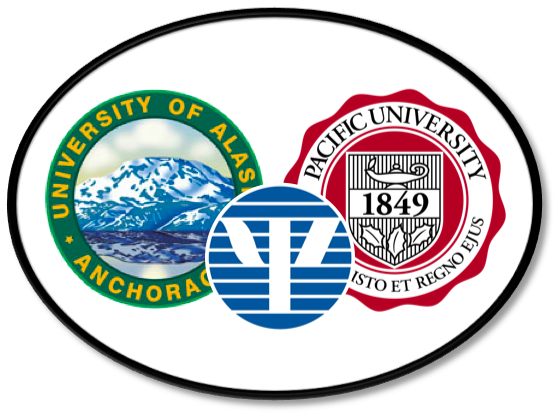 Scouting professionals are trained to promote youth development programs, provide expert support and oversight to volunteers, manage budgets and program delivery, as well as fundraising and recruiting for sustainability.
Service on the CAP Health Services team, and the CAP CISM program management team, including development of the Health Services Specialty Track (pending) and the shift away from ICISF training to a peer-supporter model.
210th is a combat search and rescue squadron trained to locate and recover downed fighter pilots. The day-to day mission is to perform an 11th AF 24-hour Alaska Theater Search and Rescue Alert. The 210th is one of the busiest Air Force combat search and rescue squadrons in the world.
NHQ-007
210th Rescue Squadron
Senior District Executive
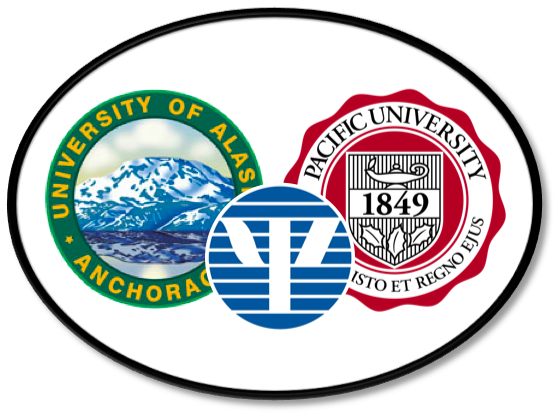 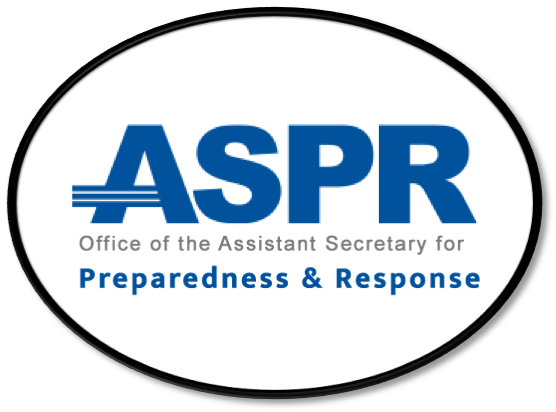 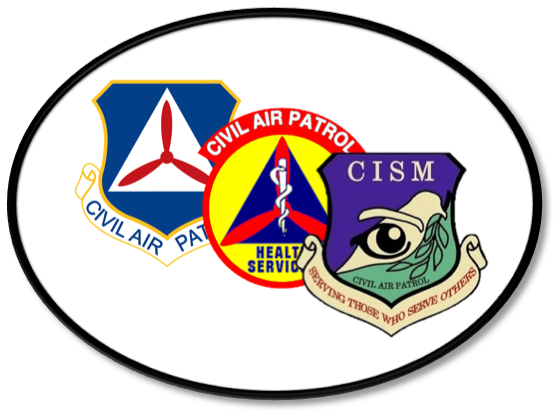 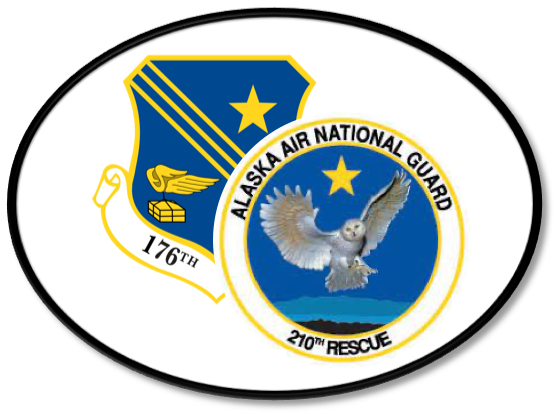 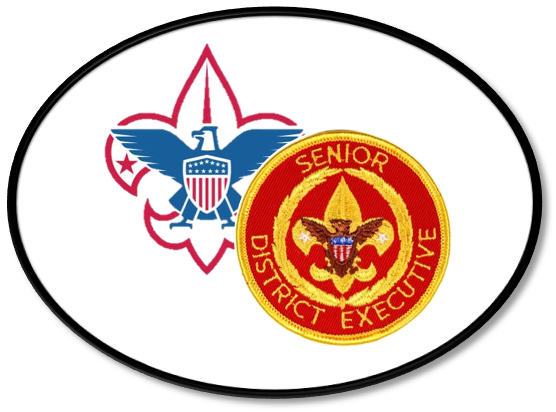 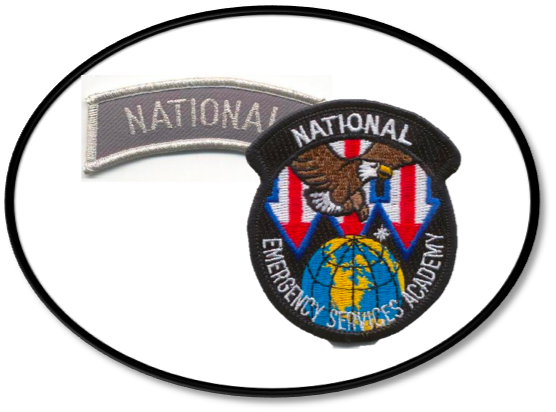 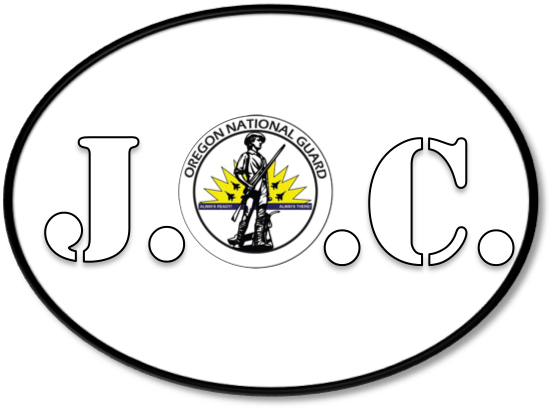 210th is a combat search and rescue squadron trained to locate and recover downed fighter pilots. The day-to day mission is to perform an 11th AF 24-hour Alaska Theater Search and Rescue Alert. The 210th is one of the busiest Air Force combat search and rescue squadrons in the world.
Scouting professionals are trained to promote youth development programs, provide expert support and oversight to volunteers, manage budgets and program delivery, as well as fundraising and recruiting for sustainability.
The National Emergency Services Academy is not just an activity. A portion of the cadre are assigned to the NESA Squadron, with their primary membership and attention going to development and delivery of Emergency Services curriculum.
Senior District Executive
Oregon JOC
NHQ-007
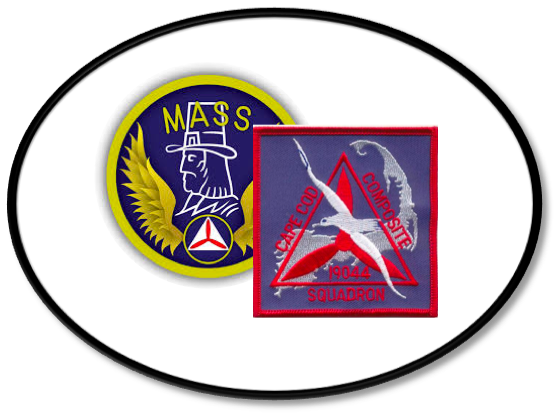 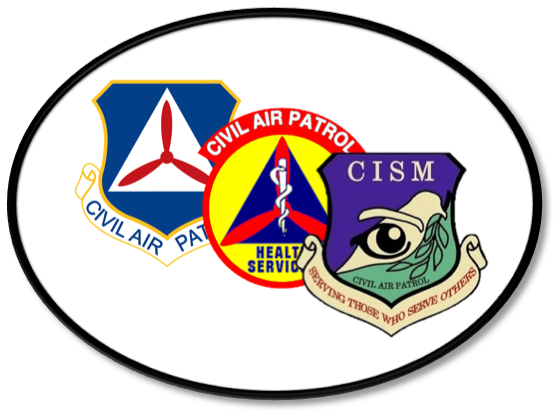 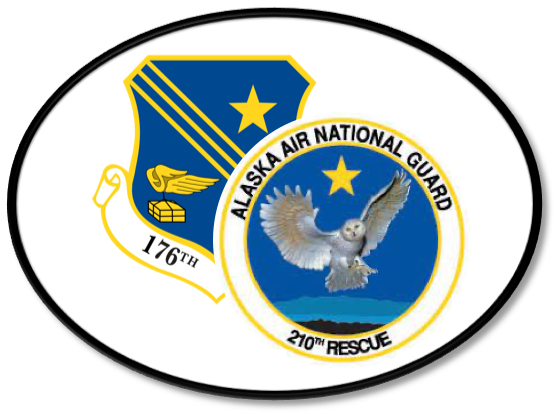 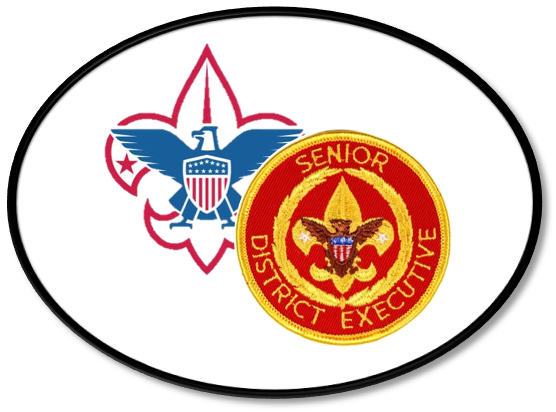 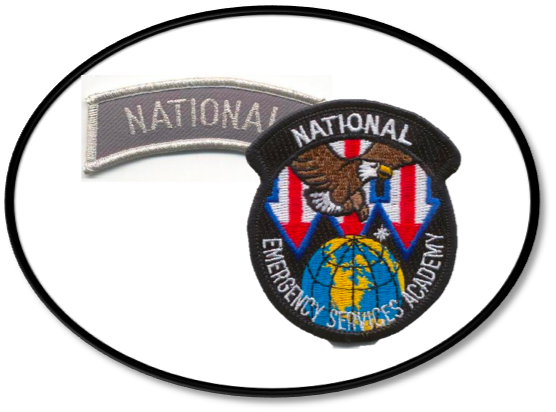 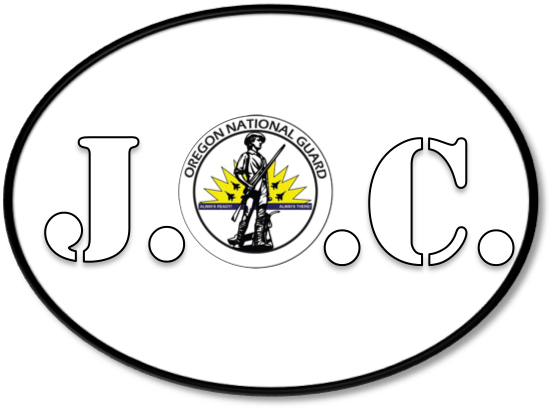 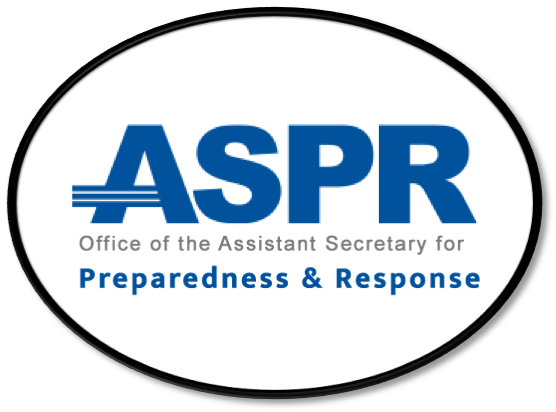 Scouting professionals are trained to promote youth development programs, provide expert support and oversight to volunteers, manage budgets and program delivery, as well as fundraising and recruiting for sustainability.
The National Emergency Services Academy is not just an activity. A portion of the cadre are assigned to the NESA Squadron, with their primary membership and attention going to development and delivery of Emergency Services curriculum.
The Oregon Military Department maintains a 24-7 Joint Operations Center (JOC), with responsibilities for mission essential comms, info sharing, and maintaining situational awareness and a common operating picture for the department leadership.
NHQ-007
Oregon JOC
US Dept of Health & Human Services
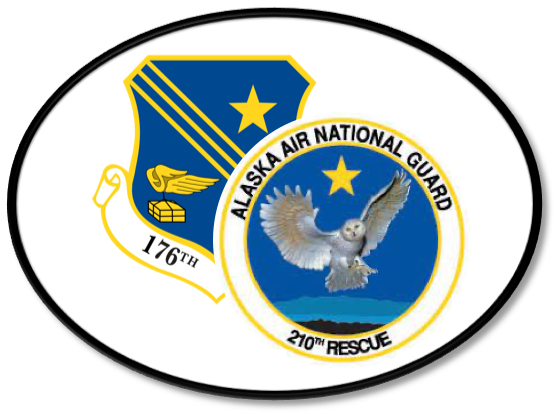 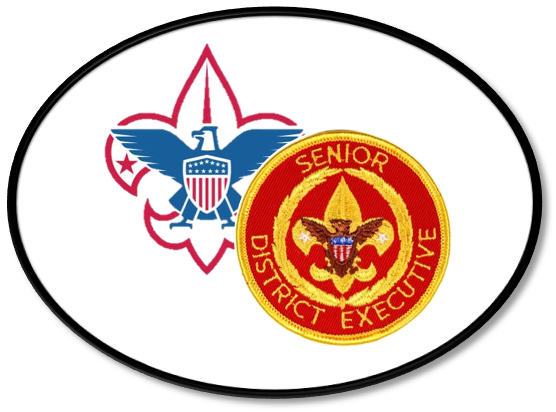 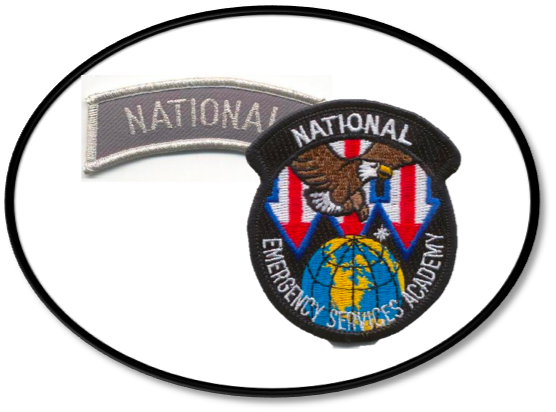 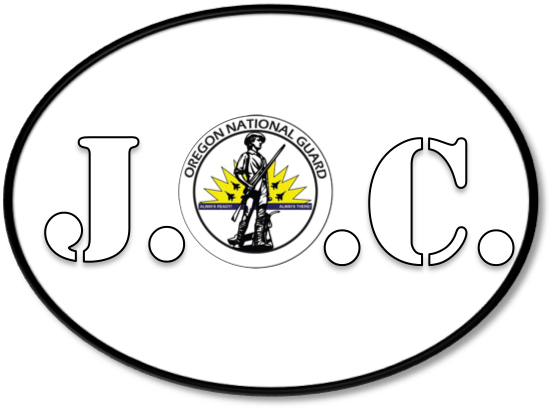 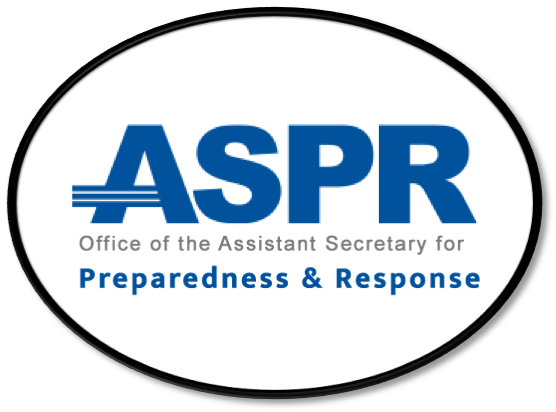 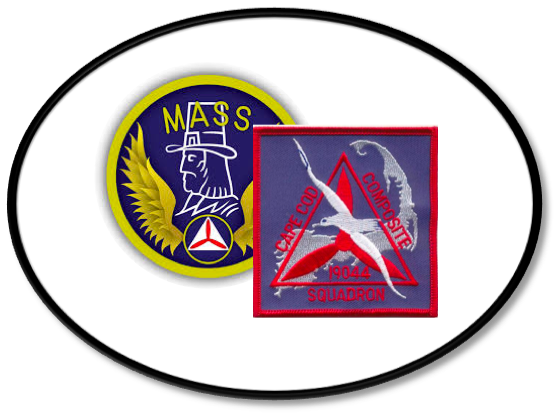 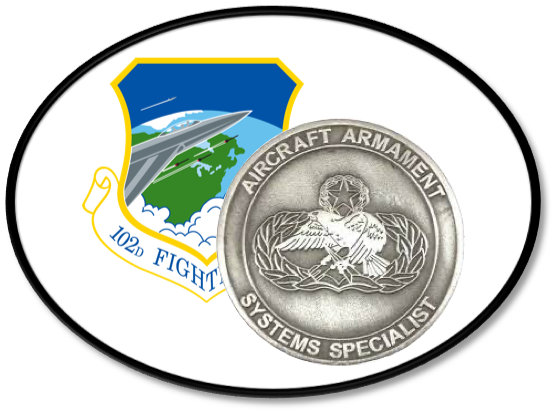 The National Emergency Services Academy is not just an activity. A portion of the cadre are assigned to the NESA Squadron, with their primary membership and attention going to development and delivery of Emergency Services curriculum.
The Oregon Military Department maintains a 24-7 Joint Operations Center (JOC), with responsibilities for mission essential comms, info sharing, and maintaining situational awareness and a common operating picture for the department leadership.
Worked under the response operations officers for the Assistant Secretary for Preparedness and Response. Supported the federal medical stations program, deliberate planning for special events, and the Secretary's Operations Center during hurricanes Hannah, Gustav, and Ike.
Oregon JOC
US Dept of Health & Human Services
MA-044
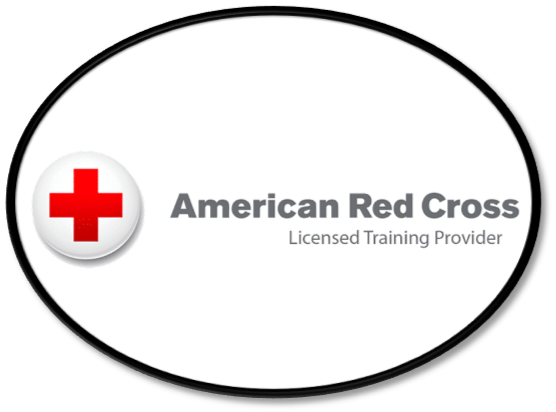 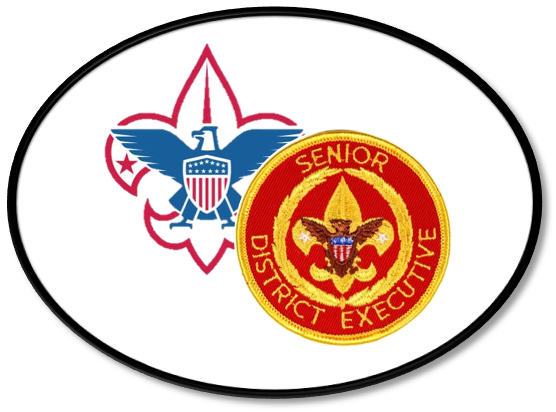 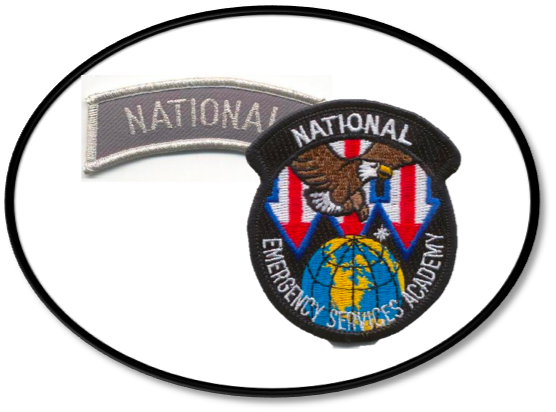 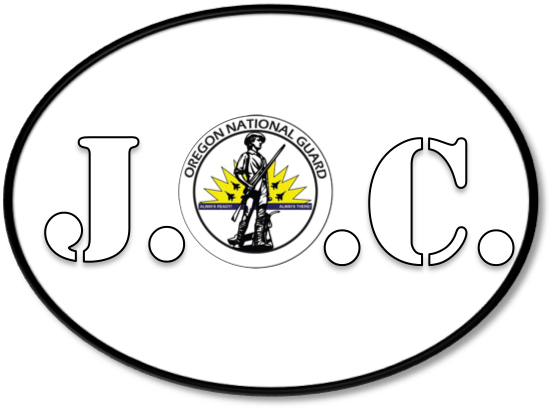 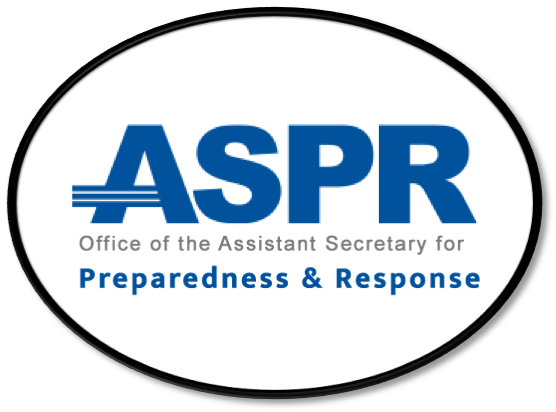 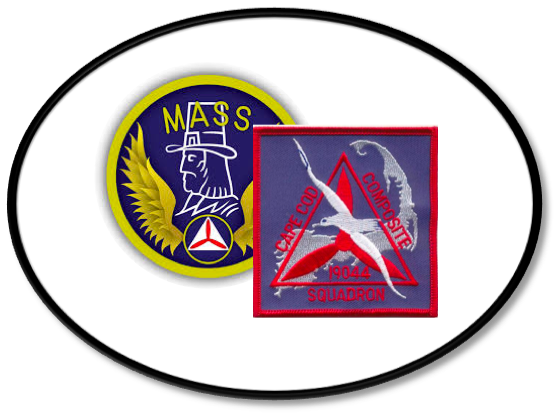 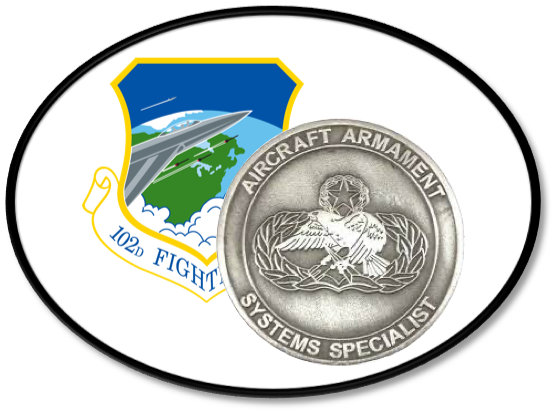 The Oregon Military Department maintains a 24-7 Joint Operations Center (JOC), with responsibilities for mission essential comms, info sharing, and maintaining situational awareness and a common operating picture for the department leadership.
Worked under the response operations officers for the Assistant Secretary for Preparedness and Response. Supported the federal medical stations program, deliberate planning for special events, and the Secretary's Operations Center during hurricanes Hannah, Gustav, and Ike.
Located on the Massachusetts Military Reservation, what was formerly the Cape Cod Composite Squadron was redesignated as Coastal Patrol 18, in honor of its WWII heritage.
MA-044
102d Aircraft Maintenance Squadron
US Dept of Health & Human Services
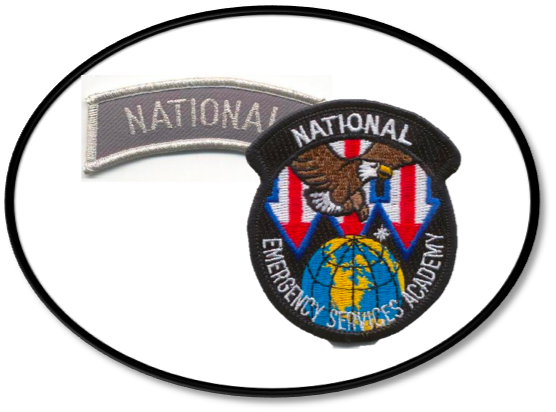 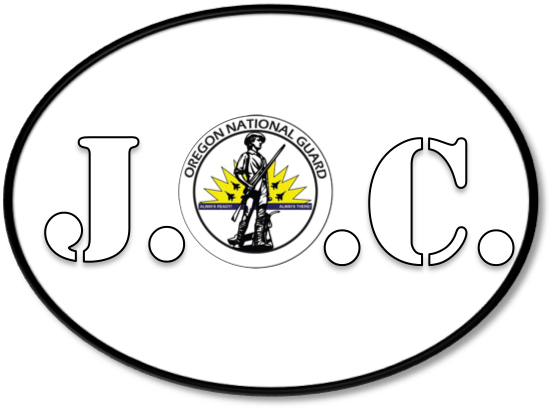 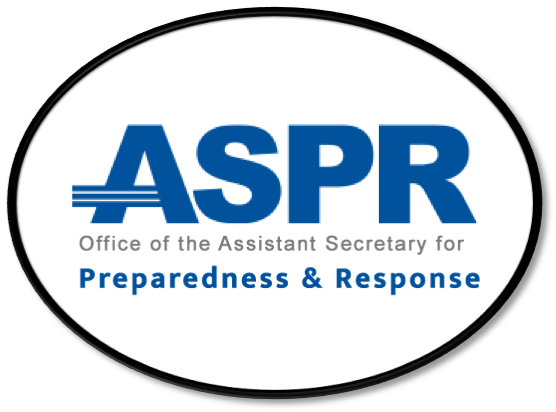 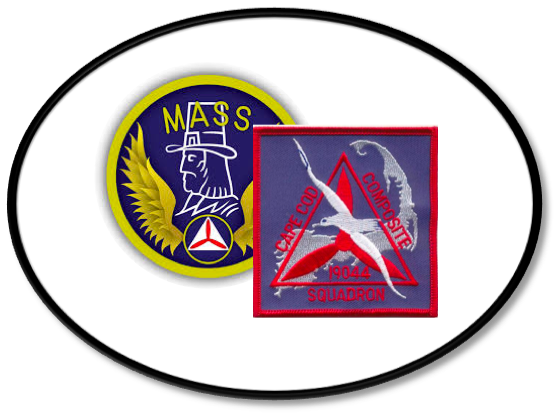 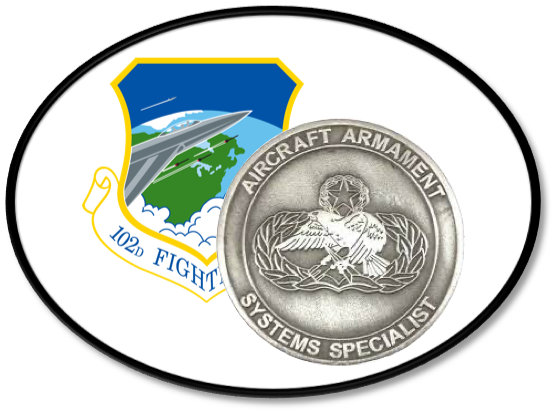 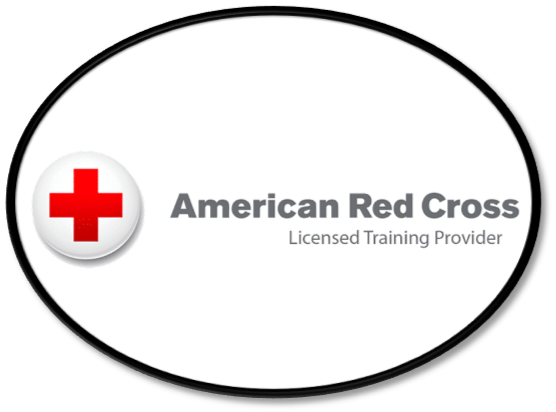 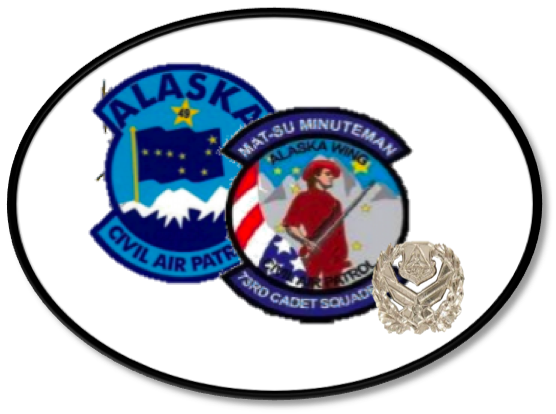 Worked under the response operations officers for the Assistant Secretary for Preparedness and Response. Supported the federal medical stations program, deliberate planning for special events, and the Secretary's Operations Center during hurricanes Hannah, Gustav, and Ike.
Located on the Massachusetts Military Reservation, what was formerly the Cape Cod Composite Squadron was redesignated as Coastal Patrol 18, in honor of its WWII heritage.
Before the 2006 realignment and change of missions, Otis Air National Guard Base was home to a squadron of F-15s, defending the Northeast Air Defense Sector.
MA-044
102d Aircraft Maintenance Squadron
ARC Instructor
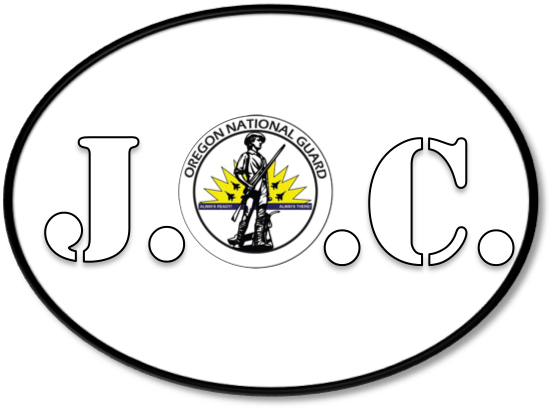 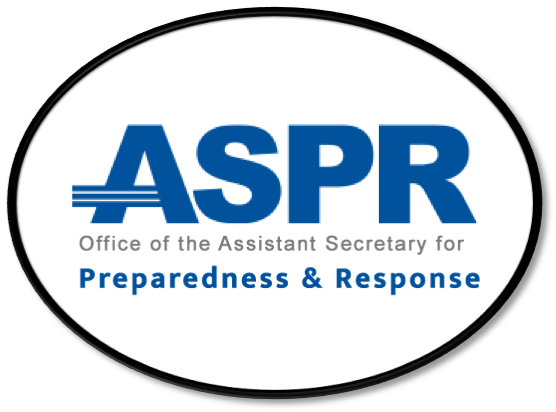 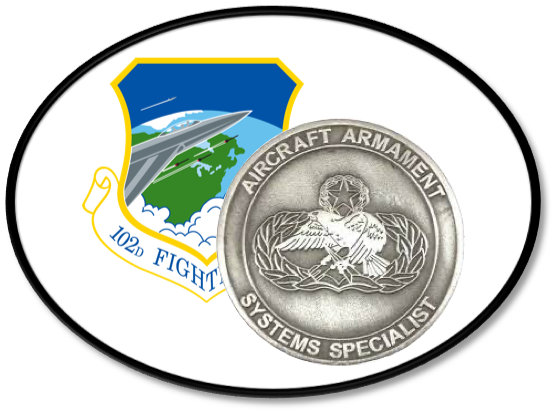 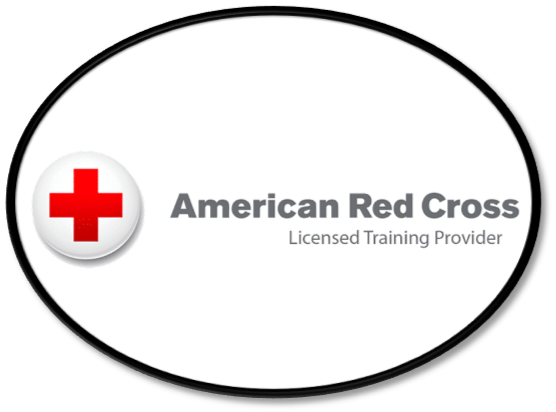 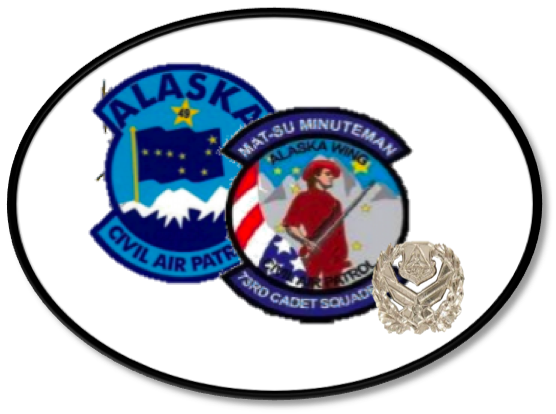 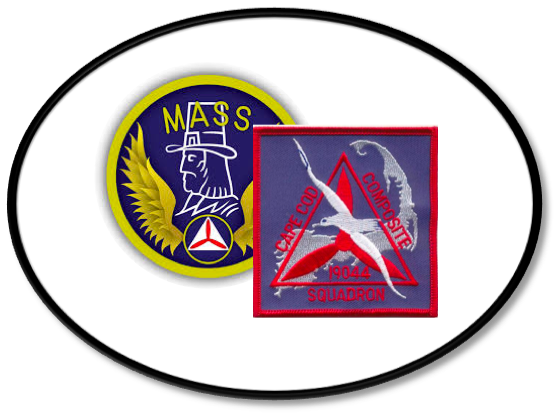 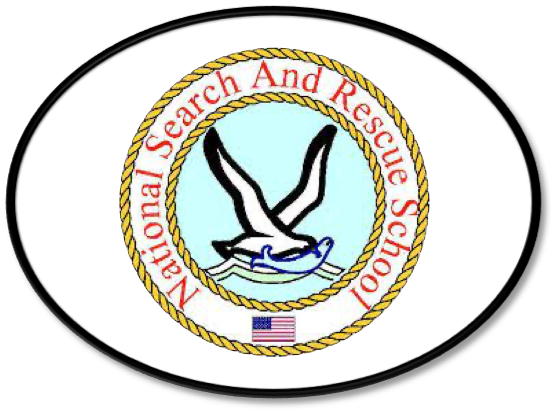 In order to teach First Aid, CPR and related courses, Bos & Associates was founded to serve as the corporate body to serve as a licensed training provider.
Located on the Massachusetts Military Reservation, what was formerly the Cape Cod Composite Squadron was redesignated as Coastal Patrol 18, in honor of its WWII heritage.
Before the 2006 realignment and change of missions, Otis Air National Guard Base was home to a squadron of F-15s, defending the Northeast Air Defense Sector.
102d Aircraft Maintenance Squadron
ARC Instructor
AK-073
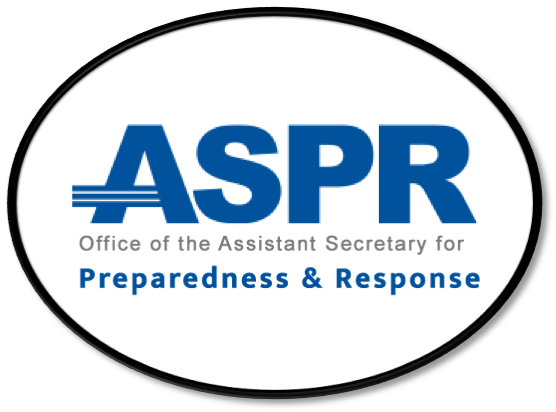 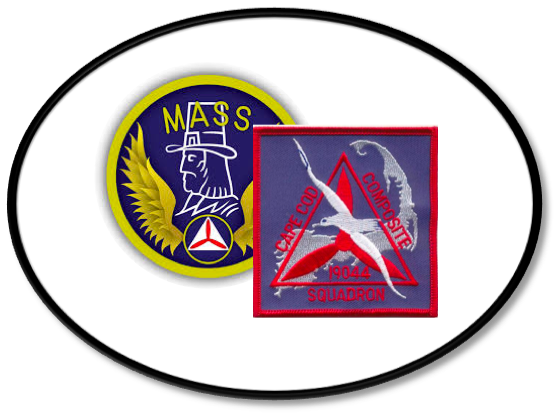 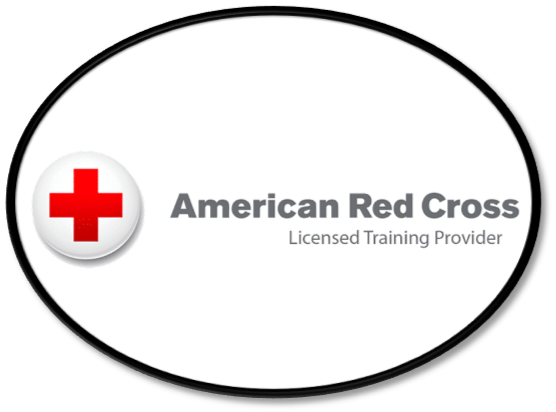 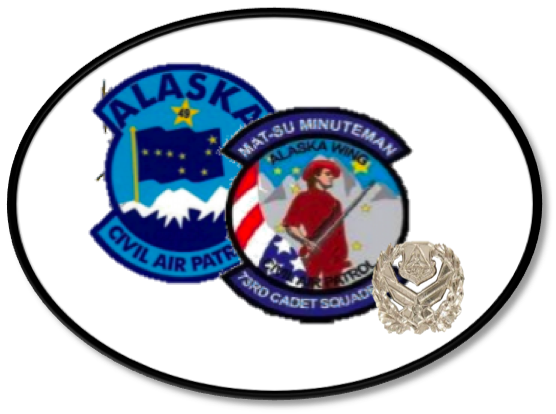 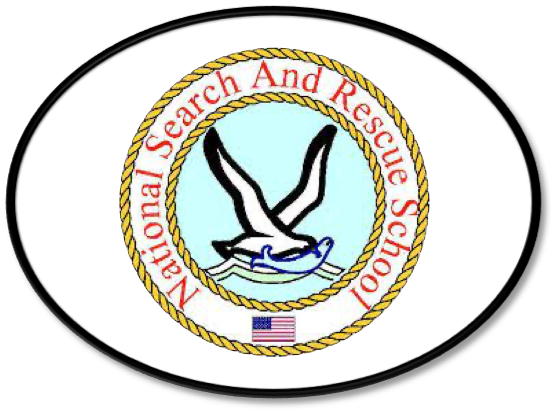 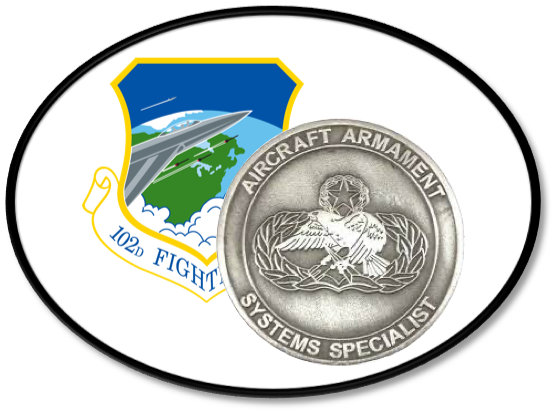 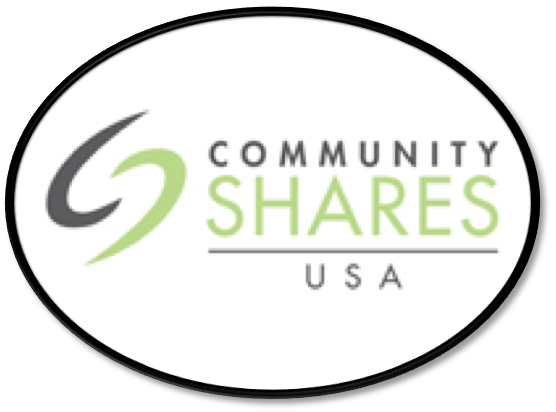 The Mat-Su Minuteman Cadet Squadron served the communities of Palmer and Wasilla, Alaska from 2007 to 2016.
Before the 2006 realignment and change of missions, Otis Air National Guard Base was home to a squadron of F-15s, defending the Northeast Air Defense Sector.
In order to teach First Aid, CPR and related courses, Bos & Associates was founded to serve as the corporate body to serve as a licensed training provider.
ARC Instructor
AK-073
Inland SAR Planning Course
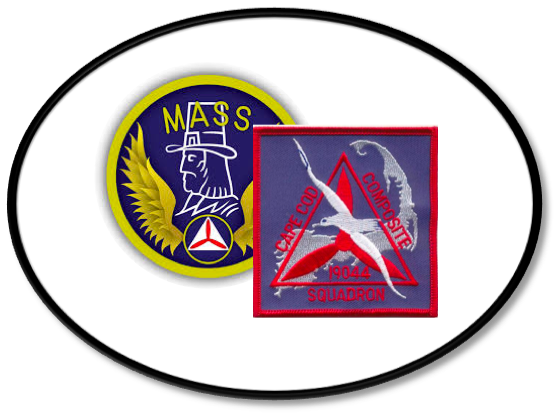 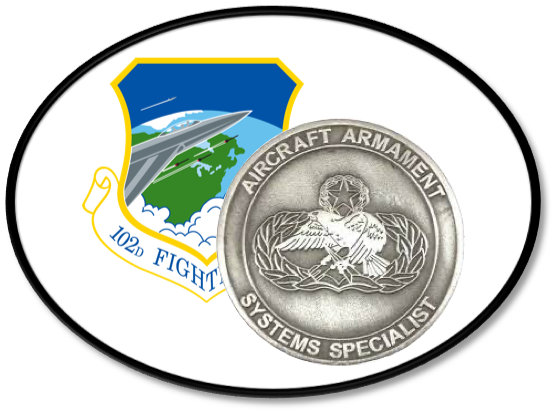 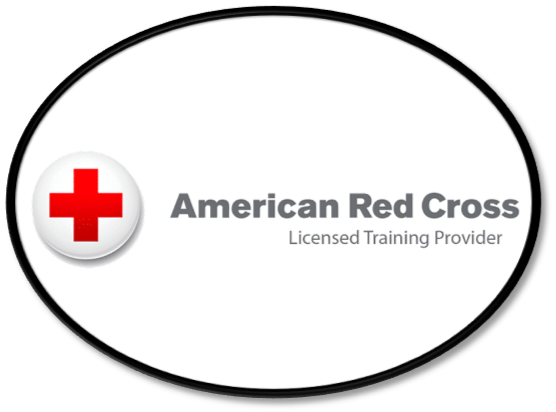 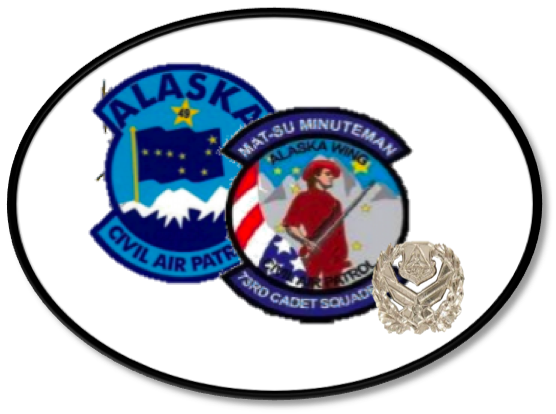 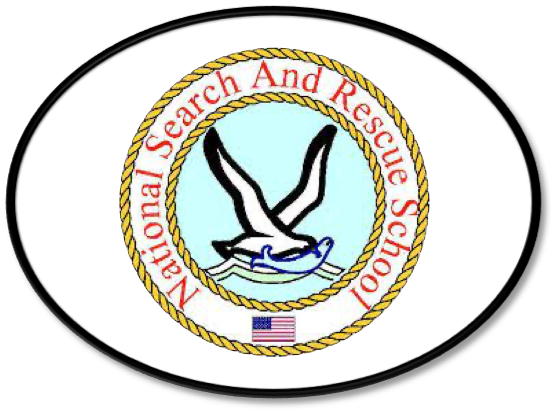 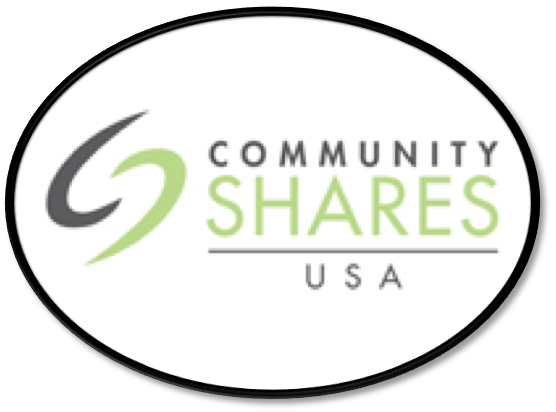 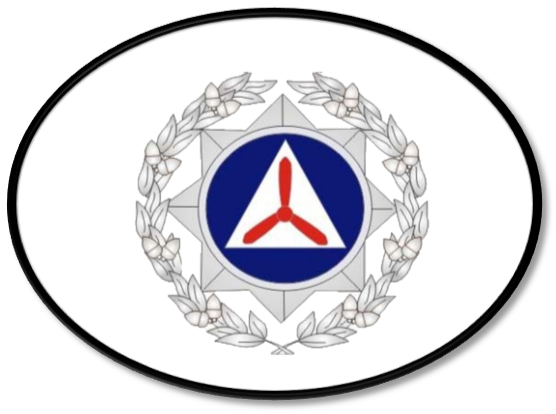 The Mat-Su Minuteman Cadet Squadron served the communities of Palmer and Wasilla, Alaska from 2007 to 2016.
In order to teach First Aid, CPR and related courses, Bos & Associates was founded to serve as the corporate body to serve as a licensed training provider.
The ISPC is a five day resident and exportable course designed to teach advanced search and rescue theory and its application to land and air searches for missing persons and aircraft.  The target audience is SAR leaders in federal, state, and local emergency services and law enforcement.
AK-073
Inland SAR Planning Course
Alaska Community Share
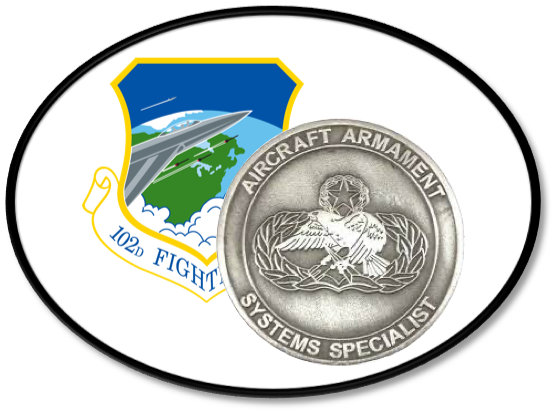 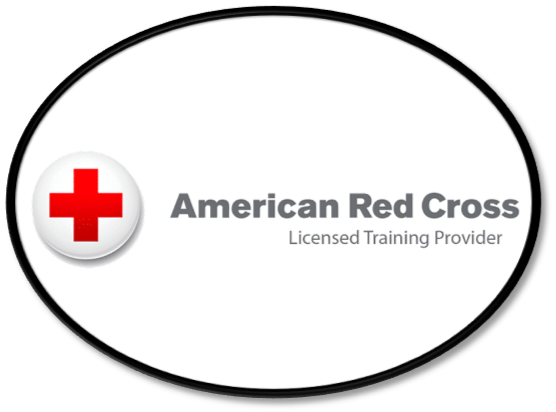 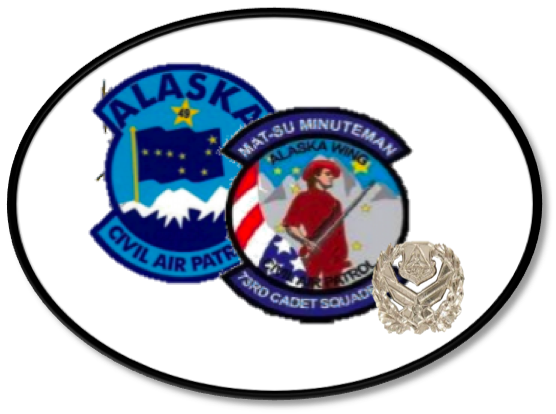 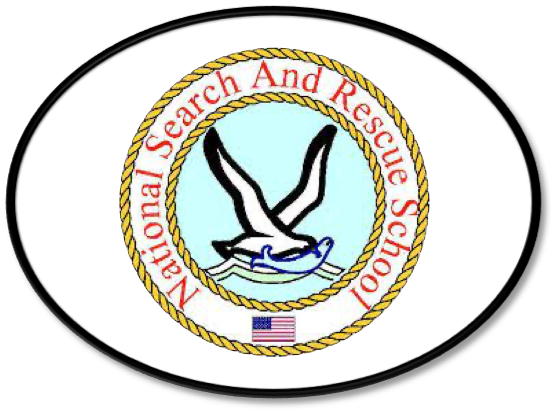 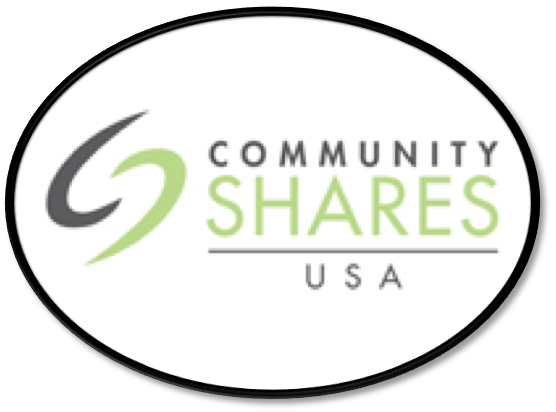 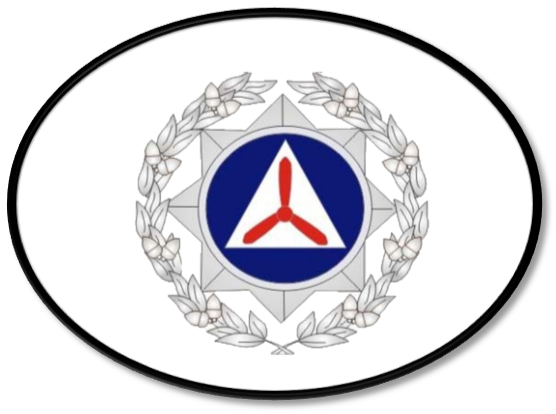 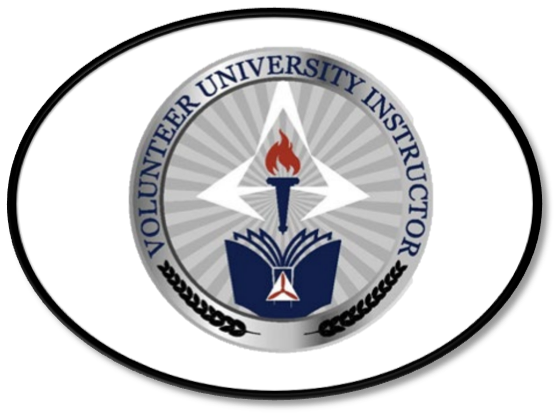 The Mat-Su Minuteman Cadet Squadron served the communities of Palmer and Wasilla, Alaska from 2007 to 2016.
Alaska Community Share was a member of Community Shares USA. This represented a federation of nonprofits, primarily focused on social justice; similar to the United Way and its focus on human services.
The ISPC is a five day resident and exportable course designed to teach advanced search and rescue theory and its application to land and air searches for missing persons and aircraft.  The target audience is SAR leaders in federal, state, and local emergency services and law enforcement.
Inland SAR Planning Course
Alaska Community Share
National Staff
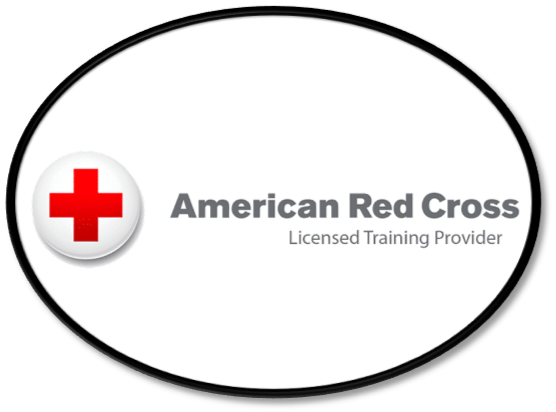 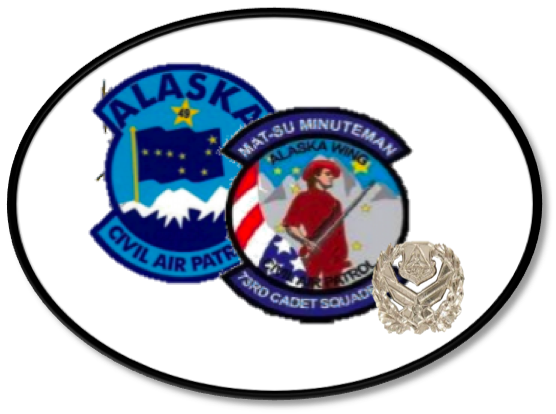 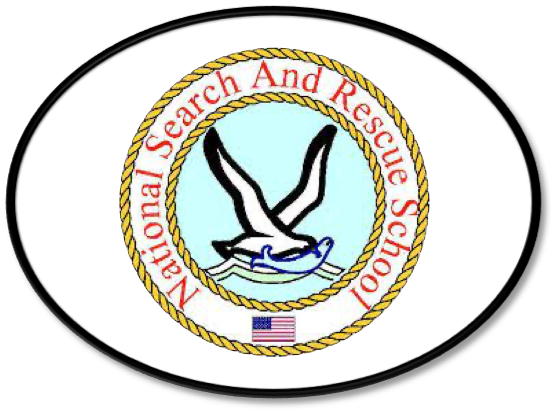 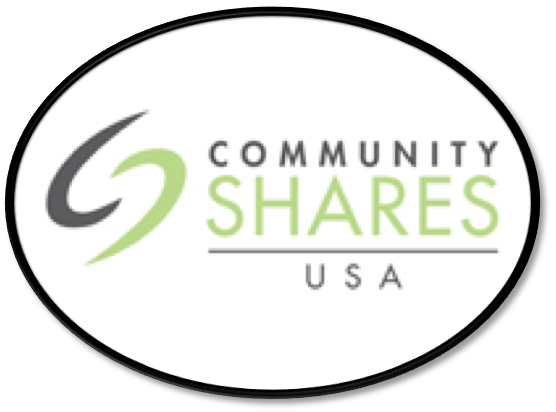 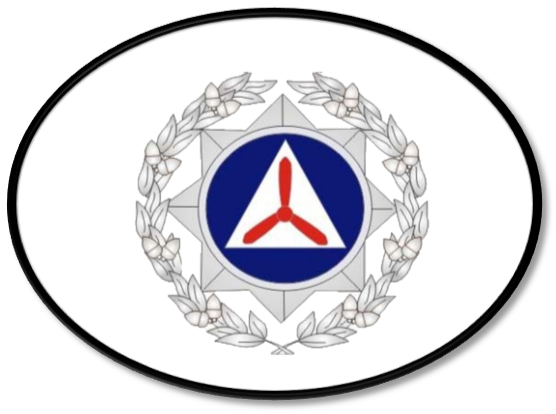 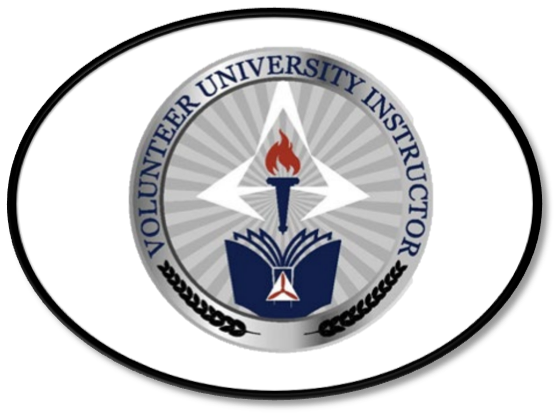 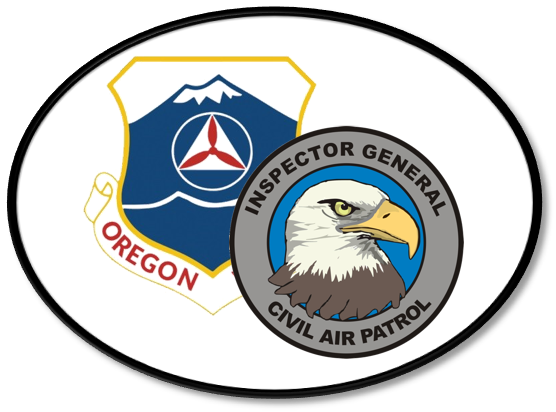 Alaska Community Share was a member of Community Shares USA. This represented a federation of nonprofits, primarily focused on social justice; similar to the United Way and its focus on human services.
The ISPC is a five day resident and exportable course designed to teach advanced search and rescue theory and its application to land and air searches for missing persons and aircraft.  The target audience is SAR leaders in federal, state, and local emergency services and law enforcement.
The Chief Operating Officer coordinates with volunteer leadership and the National Commander, or his designee, and appoints volunteer National Staff who normally function under their appointed director.
Alaska Community Share
National Staff
Volunteer University
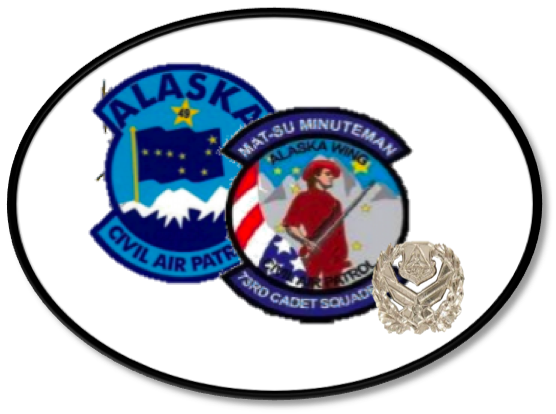 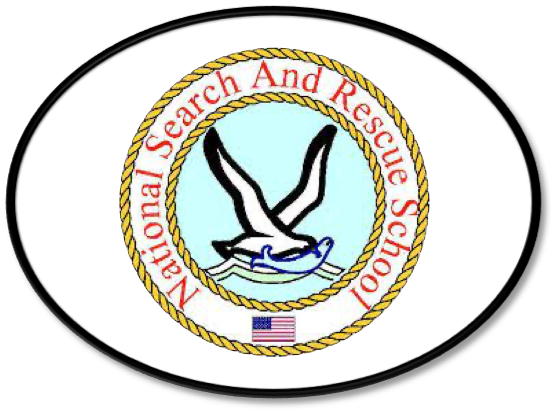 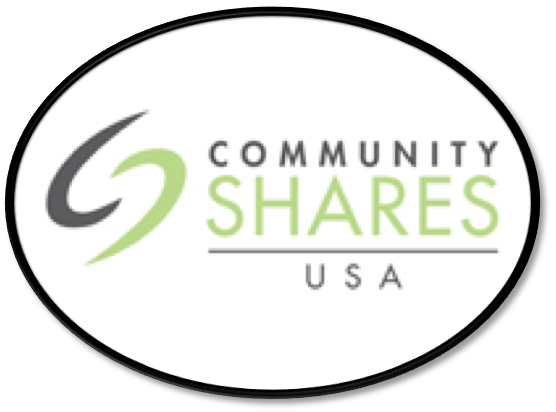 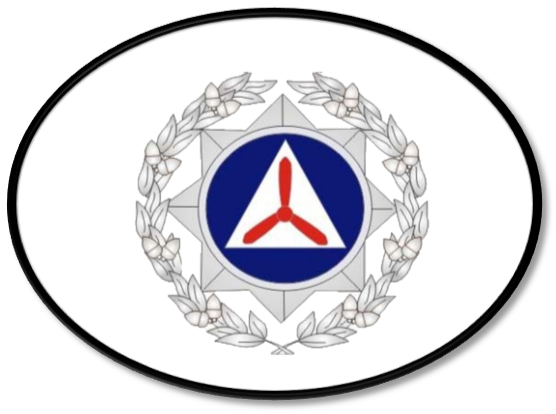 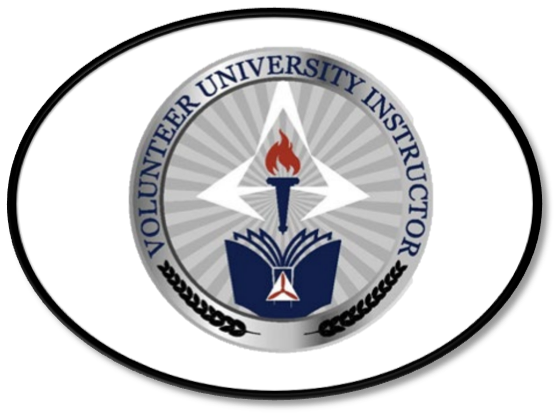 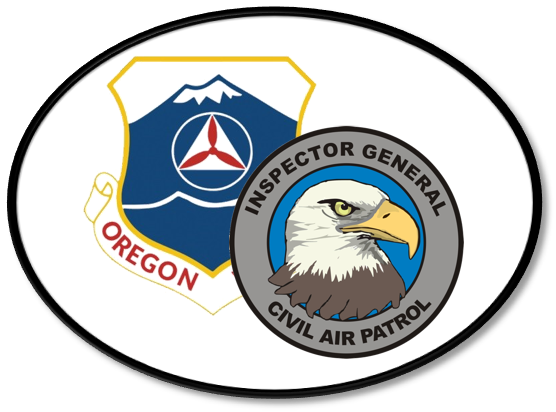 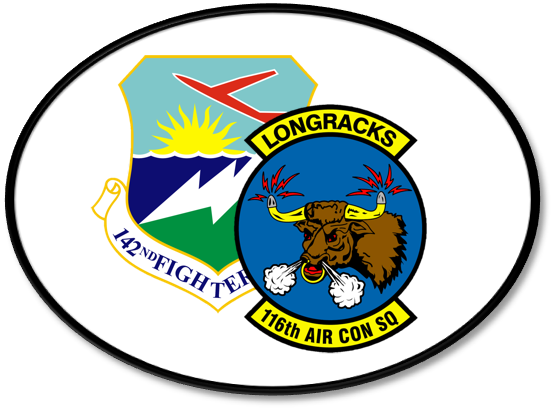 Alaska Community Share was a member of Community Shares USA. This represented a federation of nonprofits, primarily focused on social justice; similar to the United Way and its focus on human services.
The Chief Operating Officer coordinates with volunteer leadership and the National Commander, or his designee, and appoints volunteer National Staff who normally function under their appointed director.
Volunteer University Instructors are approved and trained by the Volunteer University faculty to teach the five levels of the Education and Training Program.
National Staff
Volunteer University
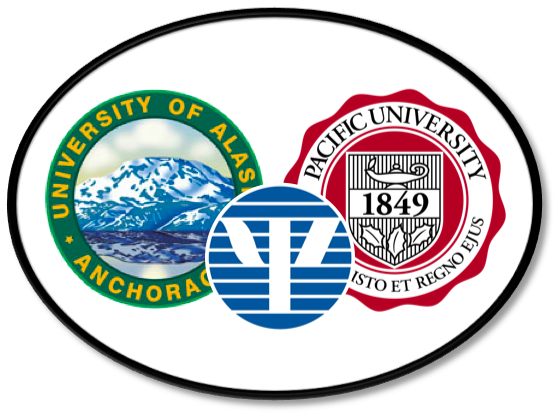 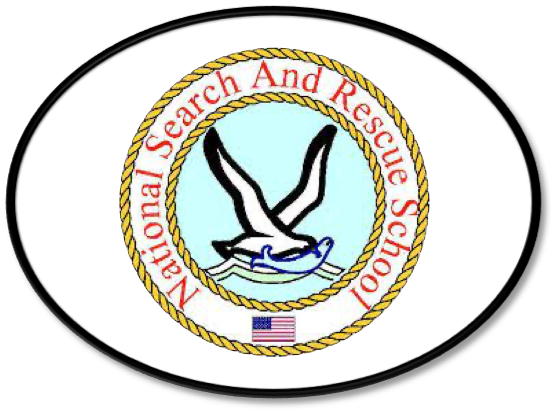 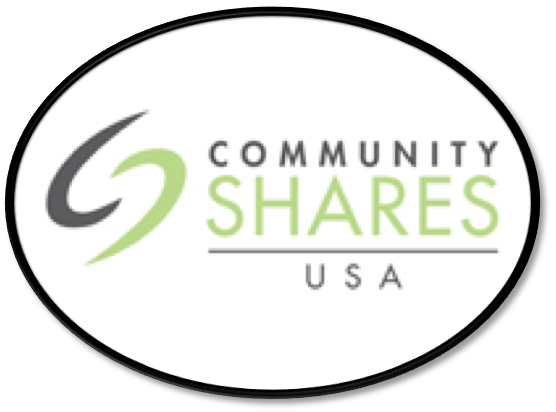 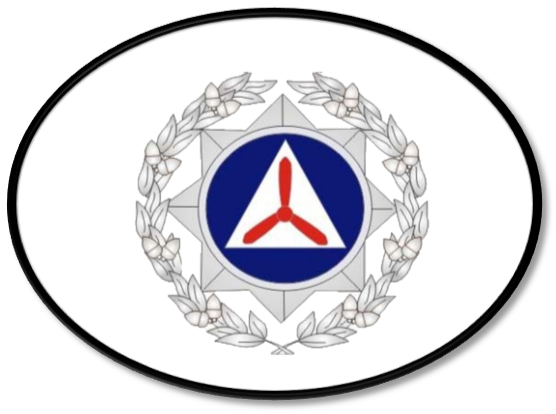 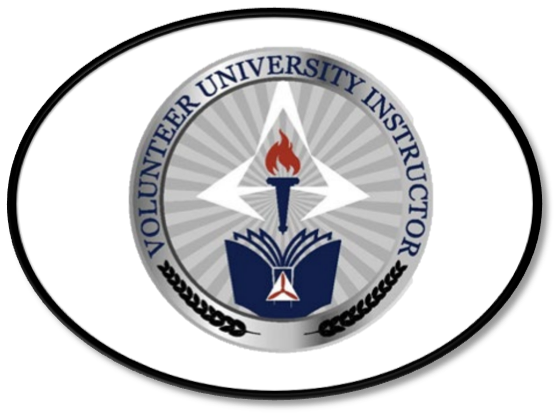 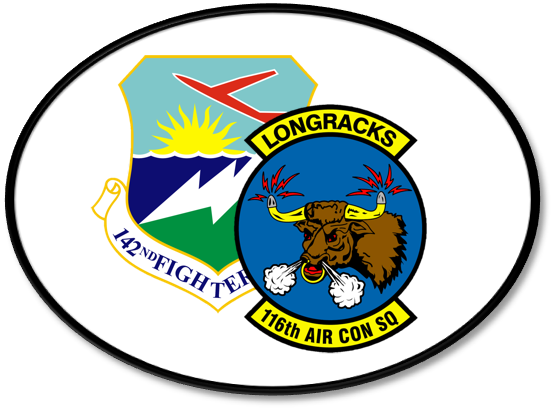 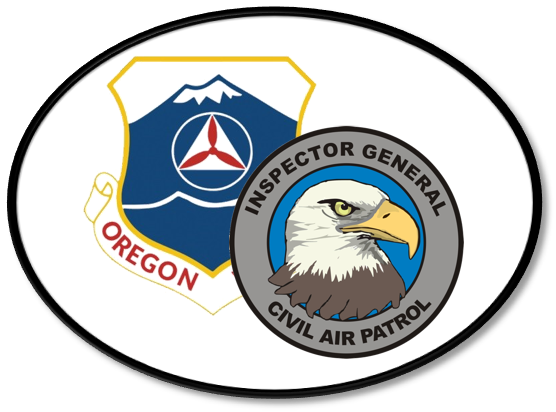 The Chief Operating Officer coordinates with volunteer leadership and the National Commander, or his designee, and appoints volunteer National Staff who normally function under their appointed director.
Volunteer University Instructors are approved and trained by the Volunteer University faculty to teach the five levels of the Education and Training Program.
Volunteer University
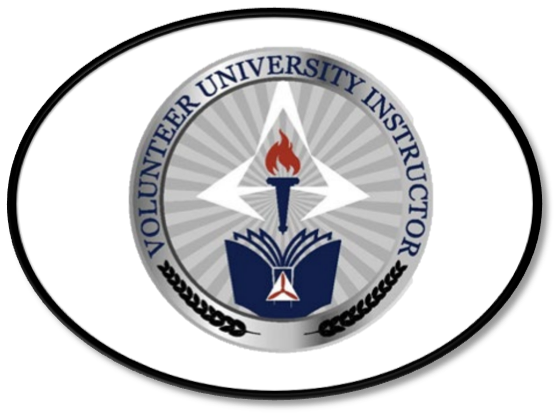 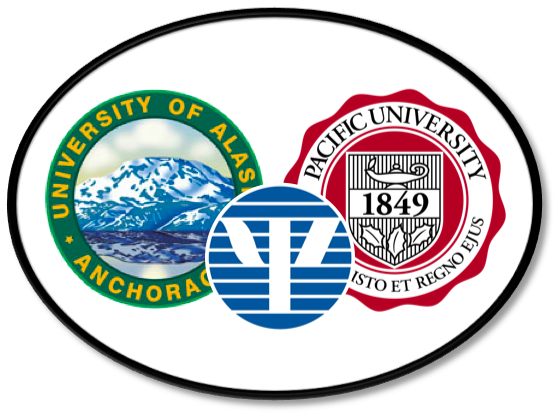 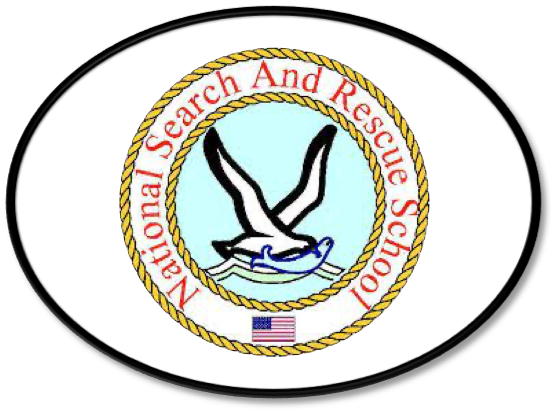 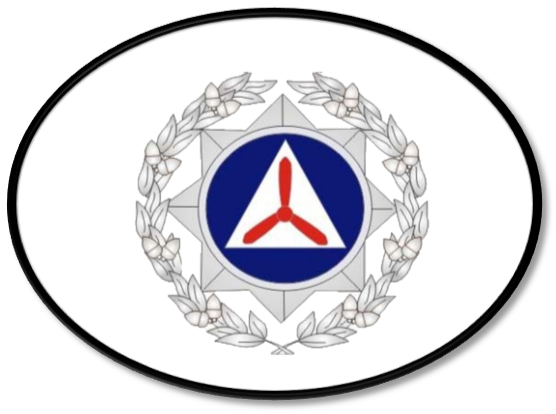 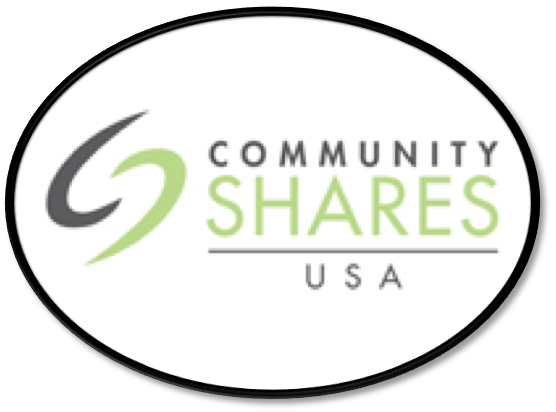 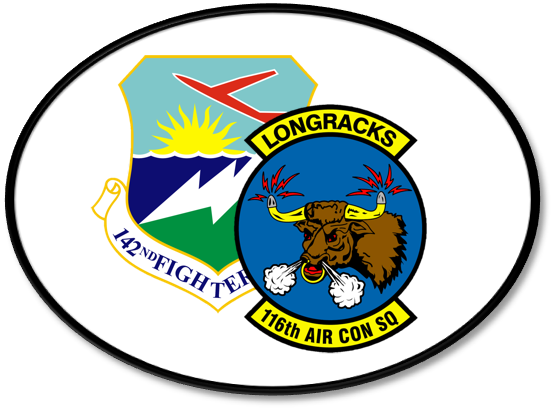 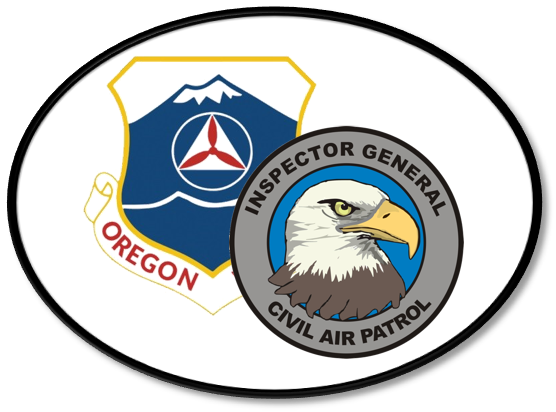 Volunteer University Instructors are approved and trained by the Volunteer University faculty to teach the five levels of the Education and Training Program.